Evaluate 
Expressions
Write 
Expressions
Analyze
Patterns
Evaluate
With
Variables
Skills
To
Maintain
100  points
100  points
100  points
100  points
100  points
200  points
200  points
200  points
200  points
200  points
300  points
300  points
300  points
300  points
300  points
400  points
400  points
400  points
400  points
400  points
500  points
500  points
500  points
500  points
500  points
17 – 9 + 3 + 2 x 6
23
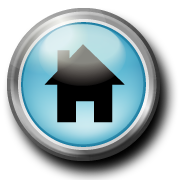 [3 x {5 + (2 x 3)}]
33
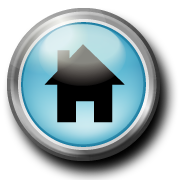 4 + 4 x 4 – 4 ÷4 + 4
23
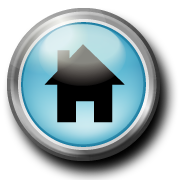 Insert parenthesis so the value of the expression is  17.

17 – 9 + 3 + 2 x 6
17 – (9 + 3) + 2 x 6
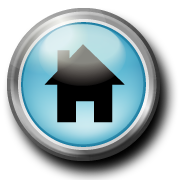 Mary was evaluating the expression below.  She came up with the answer 28.  Mary did something wrong.  What did she do wrong?

4 + 4 x 4 – 4
She added first instead of multiplying.
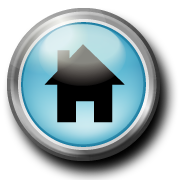 Write the expression for “add 77 and 44, then multiply by 10”.
(77 + 44) x 10
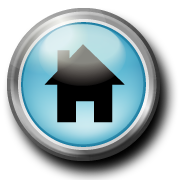 Sydney had 14 crackers.  She ate 2 crackers.  She then evenly divided the remaining crackers with her friend, Carrie.  Write a numerical expression to represent the number of crackers that Sydney has now.
(14 – 2) ÷ 2
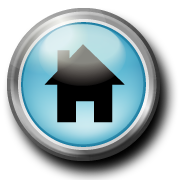 Without calculating, how many times greater is (145,347 – 2,351) x 12 than 145,347 – 2,351?
12 times greater
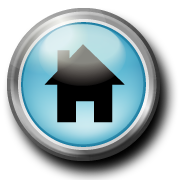 Write the expression to represent the following.

The difference between the product of 32 and 5 and the sum of 32 and 5.
(32 x 5) – (32 + 5)
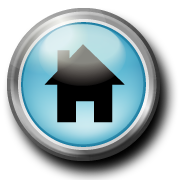 Cindy had the following homework problem:
“Billy has 11 red toy cars and 10 green toy cars.  Brad has twice as many cars as Billy.  Write an expression representing how many toy cars Brad has.” 

Cindy wrote the following expression:

11 + 10 x 2

What did Cindy do wrong?
Cindy forgot to put parenthesis around 11  + 10.  
The correct expression is:

(11 + 10)  x 2
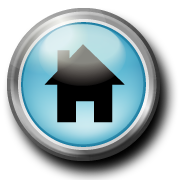 Complete the pattern for the next three numbers.

8, 16, 24, _____, ______, ______
32, 40, 48
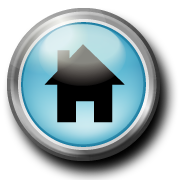 What is the rule for this pattern?

1, 3, 9, 27, 81…
Multiply by 3
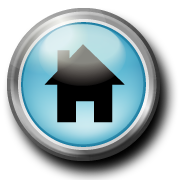 Complete the pattern for each rule below:

The rule is add 1.	0, ____, ____, _____
The rule is add 4. 	0, ____, ____, _____
The rule is add 1.	0, 1, 2, 3, 4
The rule is add 4. 	0, 4, 8, 12, 16
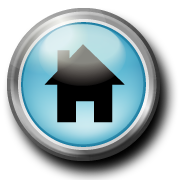 Complete the ordered pairs for each of the corresponding terms.
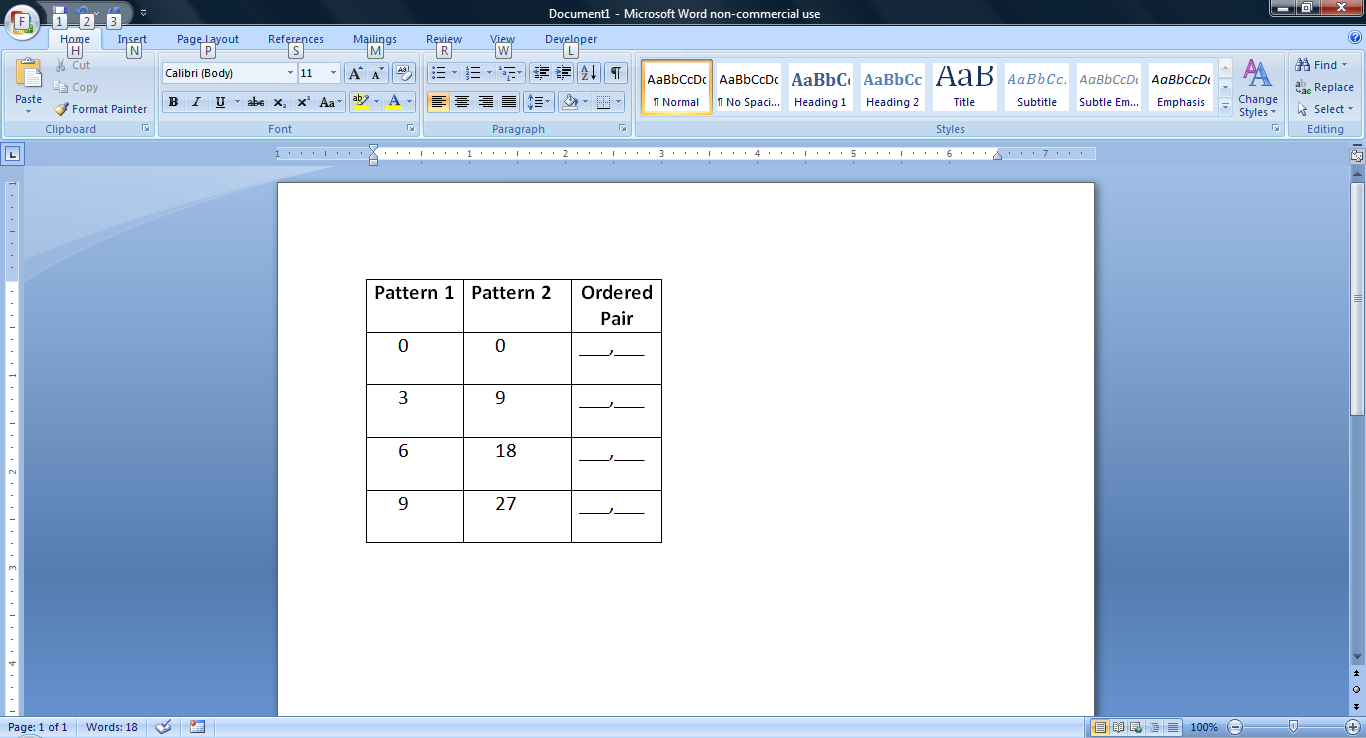 (0, 0)
(3, 9)
(6, 18)
(9, 27)
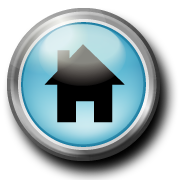 Jessie was analyzing the following chart to determine the relationship between Pattern 1 and Pattern 2.  Jessie said that the terms in Pattern 2 were twice as large as the terms in Pattern 1.  Why is Jessie not correct?
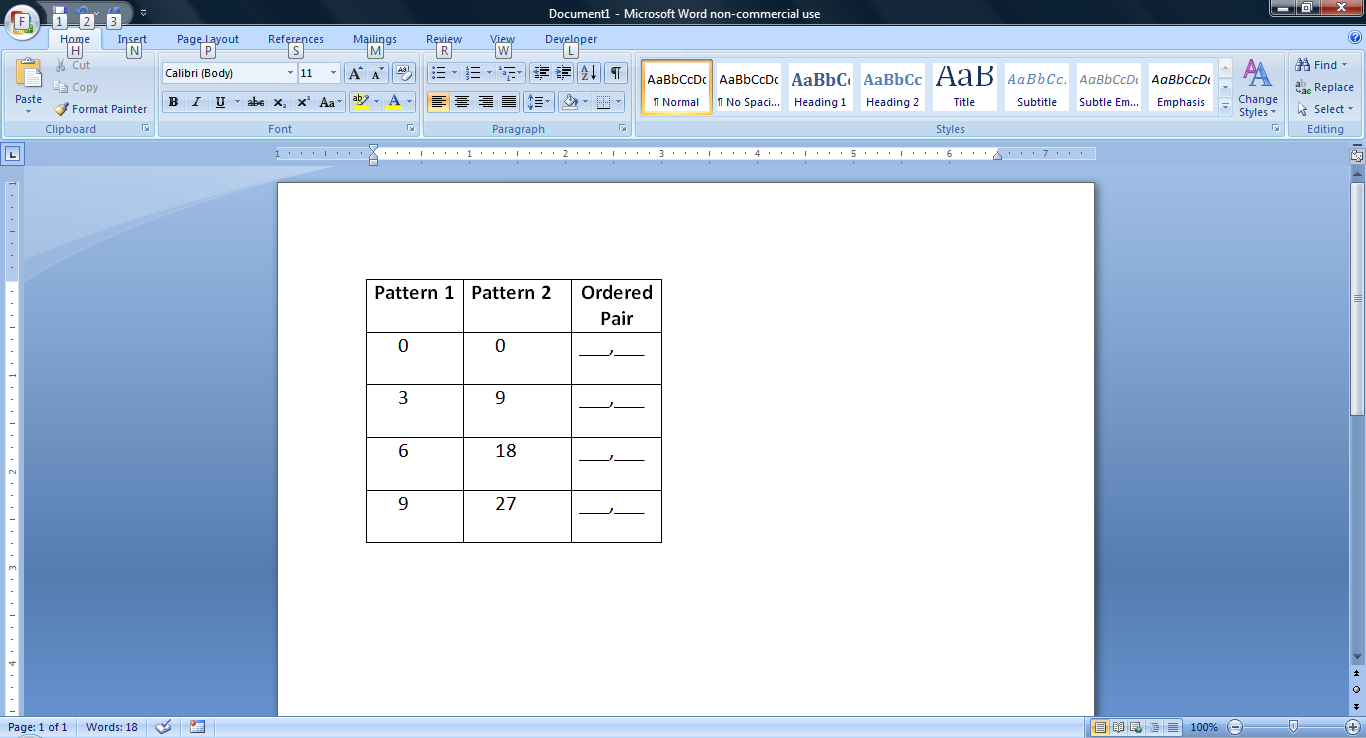 The terms in Pattern 2 are actually 3 times greater than the terms in Pattern 1.
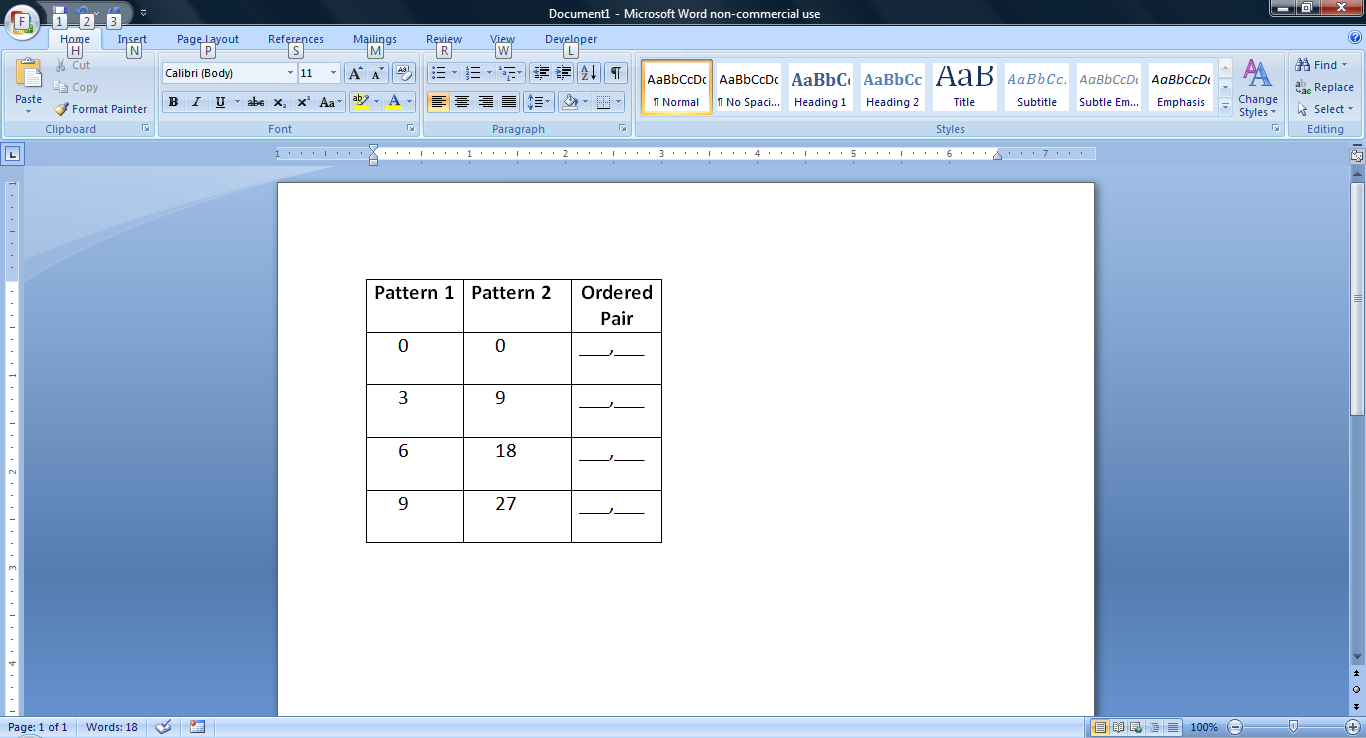 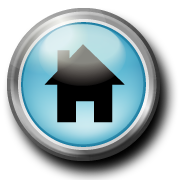 Evaluate the following expression if x = 5.

3 + x + 4
12
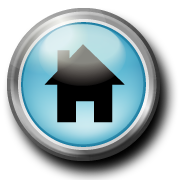 Alex had some apples.  He gave 3 to his brother.  He then evenly divided the rest between himself and his sister.  Write an expression representing how many apples Alex now has.  Let “n” represent the unknown.
(n – 3)  ÷ 2
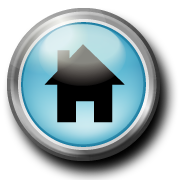 Evaluate the following expression if a = 10.

10 + 10 x a – 10  ÷ 10
109
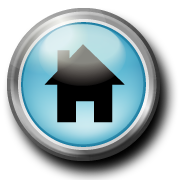 Nancy earns $8.25 per hour.  She worked  “n” hours last week.  Write an expression representing how much money Nancy earned.
8.25n  or 8.25 x n
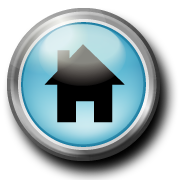 Becky solved the following:

8a + 3 if a = 4

Becky’s answer was 87.  What did Becky do wrong?
Becky did not multiply the 8 x 4.  Instead, she wrote 84.

8a + 3 if a = 4

The correct answer is 35.
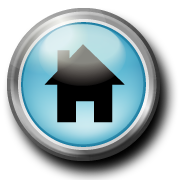 Blake had $40.  He went to the store and bought a video game for $28.25.  How much money did he have left?
$11.75
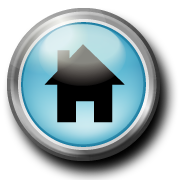 Bill loves to read.  He read an average of 1,253 pages every week.  How many pages does he read in 8 weeks?
10,024
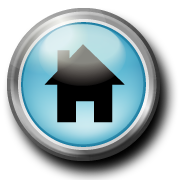 What is the sum of the first five even numbers greater than zero?
30

The first 5 even numbers greater than 0 are 2, 4, 6, 8, 10.  Sum means to add.
2 + 4 + 6 + 8 + 10 = 30
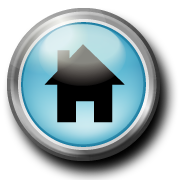 What is the following number in standard form?

Three hundred forty thousand, seven hundred eighty-nine
340,789
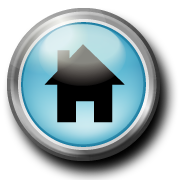 What are the factors of 12?
1, 2, 3, 4, 6, 12
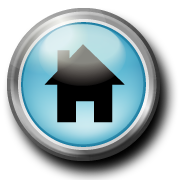 Jeopardy Review Instructions
Double click the link below to open instructions and template.
If you have problems opening it, email me rebeccasims2009@gmail.com, and I will send it in a separate file.